Bazat e Marketingut
David Jobber
Kapitulli 1Marketingu në firmë moderne
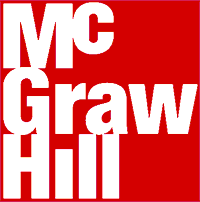 D Jobber, Principles and Practice of Marketing, © 1998 McGraë-Hill
1
Objektivat Mesimore
Koncepti i marketingut:  kuptimi i natyrës së marketingut, përbërësit e tij   
   kryesorë dhe kufizimet

 - Dallimi në mes të një orientimi prodhues dhe orientimit te marketingut

 Rolet e ndryshme të efikasitetit dhe efektivitetit në arritjen e suksesit të   
  korporatave
- Dallimi në mes të  bizneseve te nxitura nga tregu  dhe ato te  drejtuara  
  nga brenda
 Dimensionet e menaxhimit të drejtuara/ nxitura nga tregu
 Si efektive  eshte i disjanimi marketing mix-u (përzierja) dhe kritika e     
   qasjes se 4Pve të marketingut
- Si  të krijohet kënaqësia dhe  vlera e konsumatorit 
-  Marrëdhënia në mes të karakteristikave të marketingut, orientimit drejt tregut, përshtatje e një filozofi të marketingut dhe të ecurisë së biznesit
[Speaker Notes: The Relationship between marketing charachteristics, market orientation, adaption of a marketing philosophy and business performance]
Because the purpose of business is to create and keep customer, it has only two central functions - marketing and innovation. The basic function of marketing is to attract and retain customer at a profit – Peter Drucker
Pershkak se  qëllimi i biznesit është për të krijuar dhe për të mbajtur  konsumatorët, ajë ka vetëm dy funksione qendrore – të  marketingut dhe inovacionit. Funksioni themelor i marketingut është për të tërhequr dhe mbajtur konsumetorët me profit.- Peter Drucker
Koncepti “Marketing”
Koncepti “Marketing
Arritja e qëllimeve të firmës, përmes përmbushjes dhe tejkalimit të nevojva të konsumatorëve më mirë se konkurrenca
Përpjekjet e Integruara
Personeli merr përgjegjësinë e satisfaksionit të konsumatorit
Realizimi i Objektivave
Besimi se objektivat e firmës mund të arrihen nëpërmjet  përmbushjes së kërkesave të konsumatorëve
Orientimi i Konsumatorëve
Aktivitetet e firmës fokusohen në satisfaksionin e konsumatorit
D Jobber, Principles and Practice of Marketing, © 1998 McGraë-Hill
2
Koncepti “Marketing
Arritja e qëllimeve të firmës, përmes përmbushjes dhe tejkalimit të nevojva të konsumatorëve më mirë se konkurrenca
The Marketing Concept
Realizimi i Objektivave
Besimi se objektivat e firmës mund të arrihen nëpërmjet  përmbushjes së kërkesave të konsumatorëve
Orientimi i Konsumatorëve
Aktivitetet e firmës fokusohen në satisfaksionin e konsumatorit
Përpjekjet e Integruara
Personeli merr përgjegjësinë e satisfaksionit të konsumatorit
D Jobber, Principles and Practice of Marketing, © 1998 McGraë-Hill
3
Orientimi i Konsumatorëve
Aktivitetet e firmës fokusohen në satisfaksionin e konsumatorit
The Marketing Concept
Koncepti “Marketing
Arritja e qëllimeve të firmës, përmes përmbushjes dhe tejkalimit të nevojva të konsumatorëve më mirë se konkurrenca
Përpjekjet e Integruara
Personeli merr përgjegjësinë e satisfaksionit të konsumatorit
Realizimi i Objektivave
Besimi se objektivat e firmës mund të arrihen nëpërmjet  përmbushjes së kërkesave të konsumatorëve
D Jobber, Principles and Practice of Marketing, © 1998 McGraë-Hill
4
The Marketing Concept
Koncepti “Marketing
Arritja e qëllimeve të firmës, përmes përmbushjes dhe tejkalimit të nevojva të konsumatorëve më mirë se konkurrenca
Përpjekjet e Integruara
Personeli merr përgjegjësinë e satisfaksionit të konsumatorit
Orientimi i Konsumatorëve
Aktivitetet e firmës fokusohen në satisfaksionin e konsumatorit
Realizimi i Objektivave
Besimi se objektivat e firmës mund të arrihen nëpërmjet  përmbushjes së kërkesave të konsumatorëve
D Jobber, Principles and Practice of Marketing, © 1998 McGraë-Hill
5
The Marketing Concept
Koncepti “Marketing
Arritja e qëllimeve të firmës, përmes përmbushjes dhe tejkalimit të nevojva të konsumatorëve më mirë se konkurrenca
Realizimi i Objektivave
Besimi se objektivat e firmës mund të arrihen nëpërmjet  përmbushjes së kërkesave të konsumatorëve
Orientimi i Konsumatorëve
Aktivitetet e firmës fokusohen në satisfaksionin e konsumatorit
Përpjekjet e Integruara
Personeli merr përgjegjësinë e satisfaksionit të konsumatorit
D Jobber, Principles and Practice of Marketing, © 1998 McGraë-Hill
6
Konsumatorët
Production Orientation
Aftësia e Prodhimit
Prodhimi i produktit
Përpjekjet agresive për shitje
D Jobber, Principles and Practice of Marketing, © 1998 McGraë-Hill
7
Nevojat konsumatore
Konsumatorët
Marketing Orientation
Mundësitë e mundshme në treg
Produktet dhe Shërbimet e Marketingut
D Jobber, Principles and Practice of Marketing, © 1998 McGraë-Hill
8
Efikasiteti dhe Efektiviteti
D Jobber, Principles and Practice of Marketing, © 1998 McGraë-Hill
9
Menaxhmenti i shtyrë nga Tregu
Vlerat dhe besimet e përbashkëta
Inteligjenca në Treg
Fokusi te Konsumatori
Strategjia e udhëhequr nga Tregu
Implementimi
Struktura dhe Sistemet
D Jobber, Principles and Practice of Marketing, © 1998 McGraë-Hill
10
Menaxhmenti i shtyrë nga Tregu
Vlerat dhe besimet përbashkëta
Inteligjenca në Treg
Konsumatori ka të drejtë
Fokusi te Konsumatori
Strategjia e udhëhequr nga Tregu
Implementimi
Struktura dhe Sistemet
D Jobber, Principles and Practice of Marketing, © 1998 McGraë-Hill
11
Menaxhmenti i shtyrë nga Tregu
Inteligjenca në Treg
Aftësitë në të kuptuarit dhe t’u përgjigjen konsumatroëve
Vlerat dhe besimet përbashkëta
Fokusi te Konsumatori
Strategjia e udhëhequr nga Tregu
Implementimi
Struktura dhe Sistemet
D Jobber, Principles and Practice of Marketing, © 1998 McGraë-Hill
12
Struktura dhe Sistemet
Struktura e bazuar në Strategji
Puna ekipore
Menaxhmenti i shtyrë nga Tregu
Vlerat dhe besimet përbashkëta
Inteligjenca në Treg
Fokusi te Konsumatori
Strategjia e udhëhequr nga Tregu
Implementimi
D Jobber, Principles and Practice of Marketing, © 1998 McGraë-Hill
13
Strategjia e udhëhequr nga Tregu
Market-driven Management
Vlerat dhe besimet përbashkëta
Inteligjenca në Treg
Fokusi te Konsumatori
Lidhja e kompetencave të vecanta për mundësitë e tregut
Përparësia konkurruese – forcë lëvizëse
Implementimi
Struktura dhe Sistemet
D Jobber, Principles and Practice of Marketing, © 1998 McGraë-Hill
14
Implementimi
njerëzit
stimulimi
komunikimi
bindjet
Market-driven Management
Vlerat dhe besimet përbashkëta
Inteligjenca në Treg
Fokusi te Konsumatori
Strategjia e udhëhequr nga Tregu
Struktura dhe Sistemet
D Jobber, Principles and Practice of Marketing, © 1998 McGraë-Hill
15
Vlera Konsumatore
Përfitimet e dalluara
Sakrificë e përceptuar
Krijimi i Vlerës Konsumatore
Negative
Pozitive
Benefitet e produktit
Benefitet e shërbimit
Përfitimet relacionale
Benefitet e imazhit
Shpenzimet monetare
Kostot kohore
Kostot e energjisë
Kostot psikologjike
D Jobber, Principles and Practice of Marketing, © 1998 McGraë-Hill
16
Absent
Fulfilled
Krijimi i satisfaksionit konsumator
Kënaqësi
‘Të Kënaqurit’
‘Më shumë është më mirë’
Neutrale
Kënasësia konsumatore
‘Duhet të jetë’
Dissatisfaction
Presence of the characteristic
D Jobber, Principles and Practice of Marketing, © 1998 McGraë-Hill
17
Një Marketing Miks Mjaft Efektiv
Ndeshet me nevojat e konsumatorit
Marketingu Miks Efektiv
Krijon një përparësi konkurruese
I balancuar mirë
Ndeshet me burimet e korporatës
D Jobber, Principles and Practice of Marketing, © 1998 McGraë-Hill
18
Marketingu Miks dhe Nevojat Konsumatore
Kërkesat kyce të konsumatorëve
Nevojat konsumatore
Avantazhi konkurrues
Marketingu Miks
D Jobber, Principles and Practice of Marketing, © 1998 McGraë-Hill
19
Marketingu Miks dhe Nevojat Konsumatore
Nevojat Konsumatore
Marketing mix
Ekonomike
Psikologjike
Imazhi
Jeta e qetw
Kwnaqwsia
Komoditeti
Ulja e rrezikut
Performanca
Disponueshmwria
Besueshmwria
Kohwzgjatja
Produktiviteti
Avantazhi Konkurrues
Produkti
Cmimi
Promocioni
Distribucioni
D Jobber, Principles and Practice of Marketing, © 1998 McGraë-Hill
20